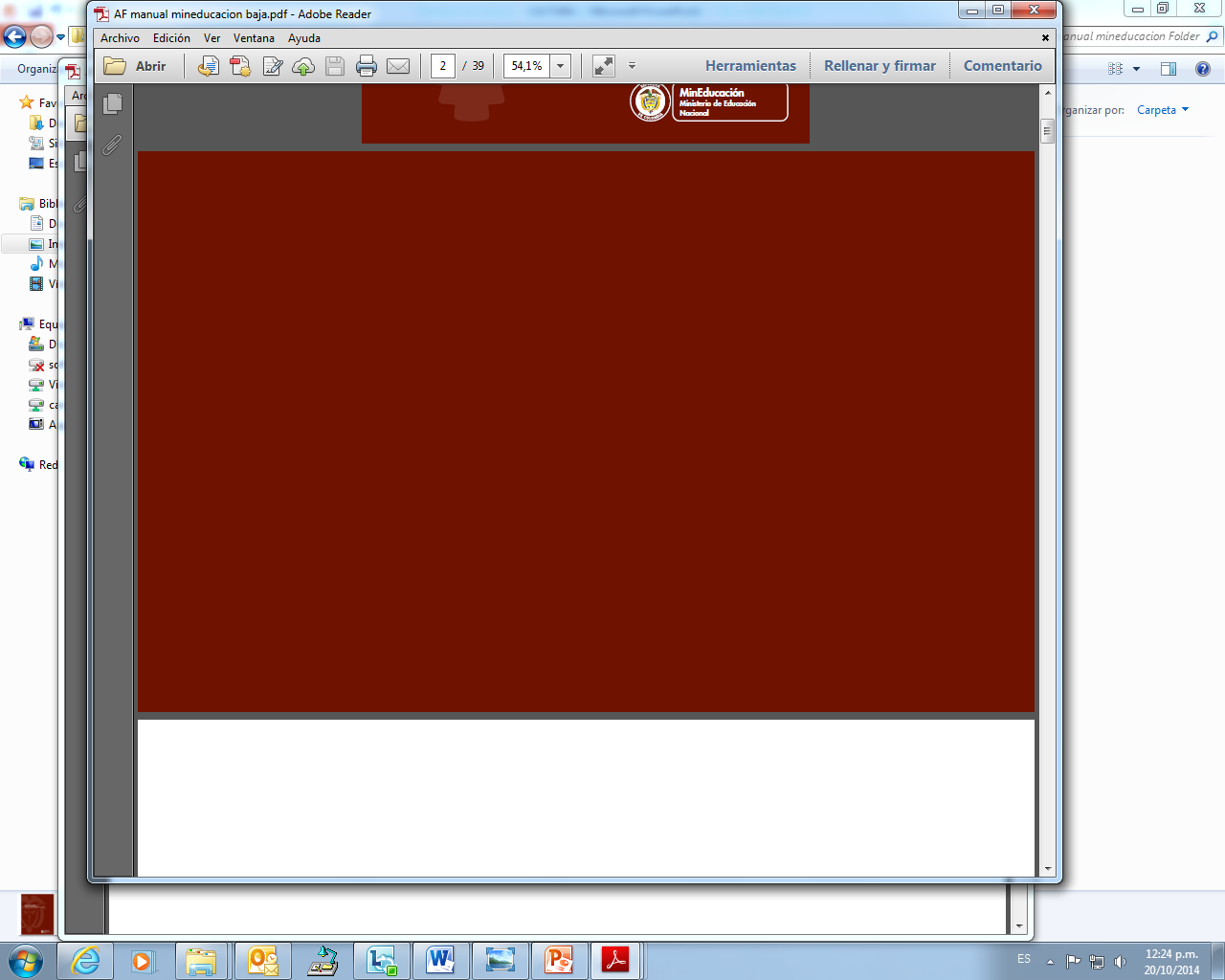 Unidad de Atencion al ciudadano
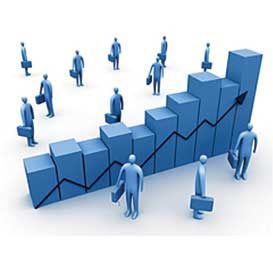 Informe de Quejas y Reclamos 
Cuarto Trimestre de 2016
Bogotá, Enero 2017
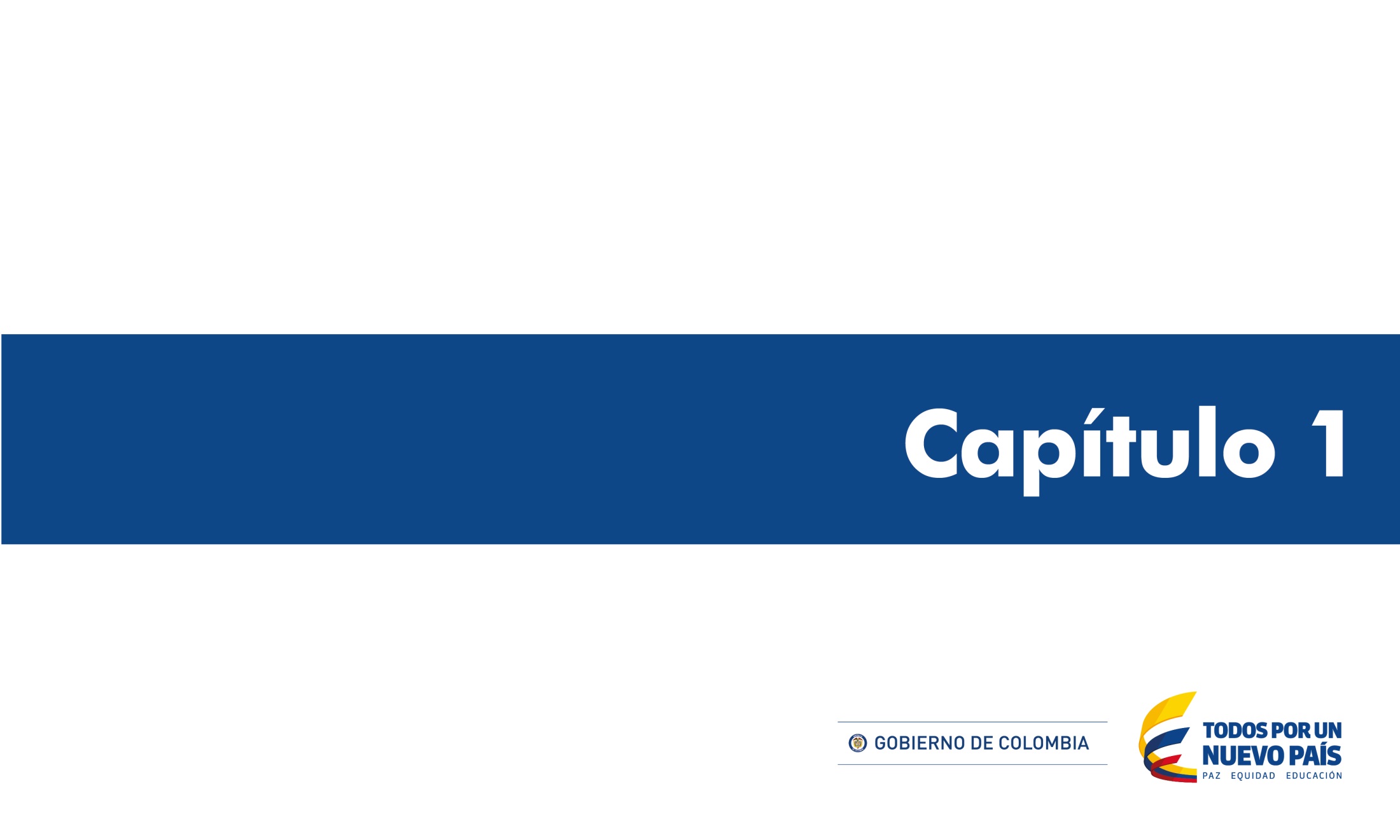 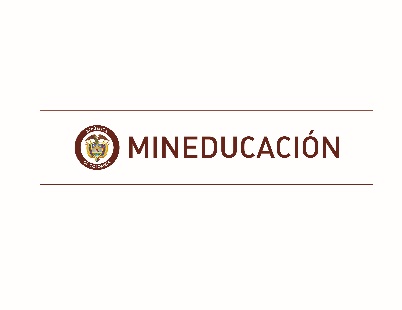 Análisis de resultados a la gestión de las Quejas, Reclamos y Sugerencias
QUEJA: Es la manifestación de protesta, censura, descontento o inconformidad que formula una persona en relación con una conducta que considera irregular de uno o varios servidores públicos en desarrollo de sus funciones
RECLAMO:  Es el derecho que tiene otra persona de exigir , reivindicar o demandar una solución, ya sea por motivo general o particular, referente a la prestación indebida de un servicio o a la falta de atención de una solicitud
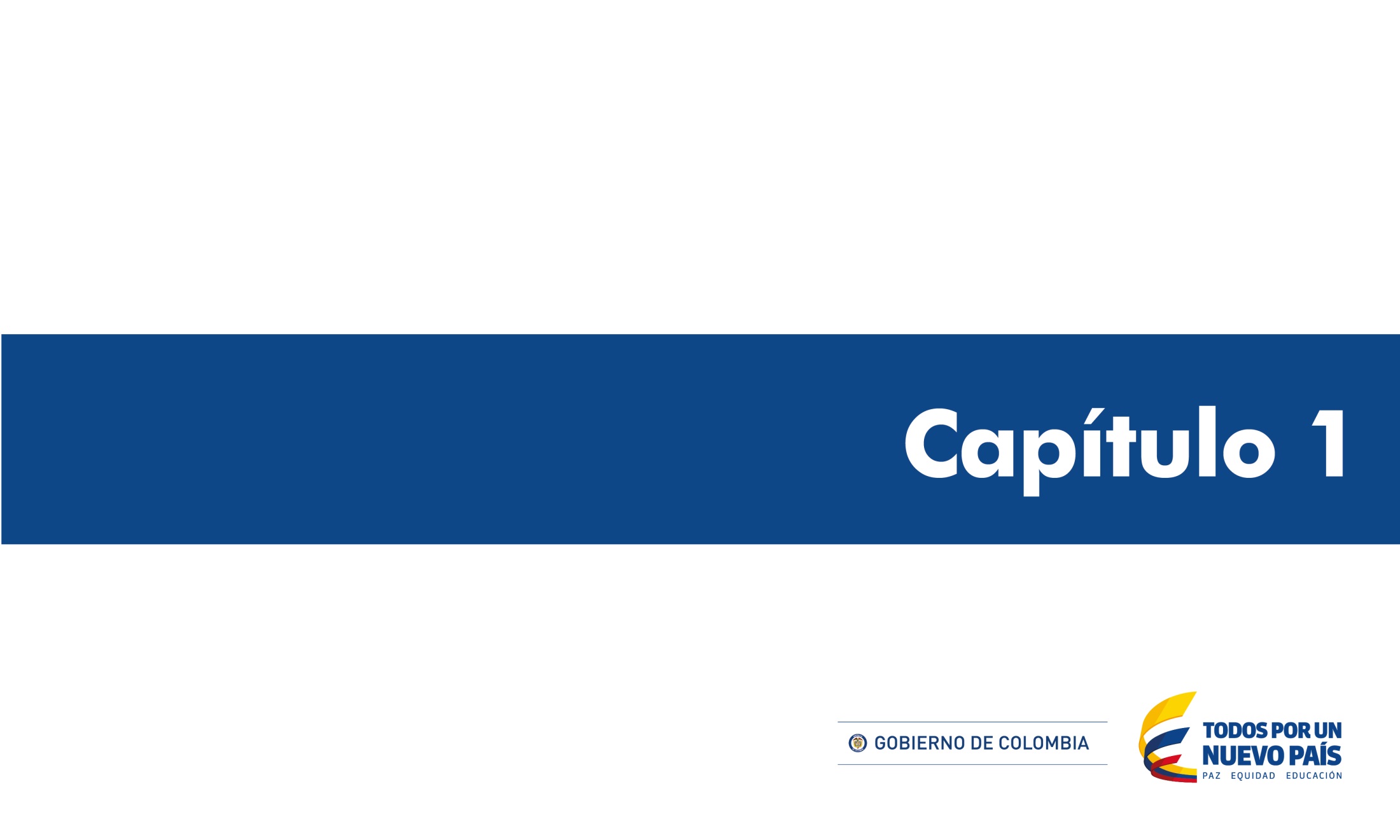 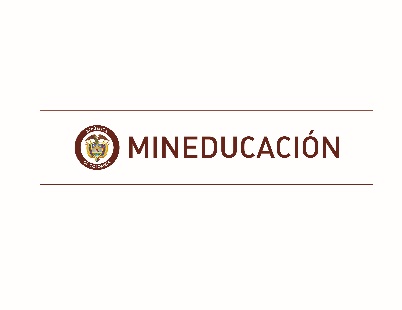 Quejas y reclamos del Sector Educativo
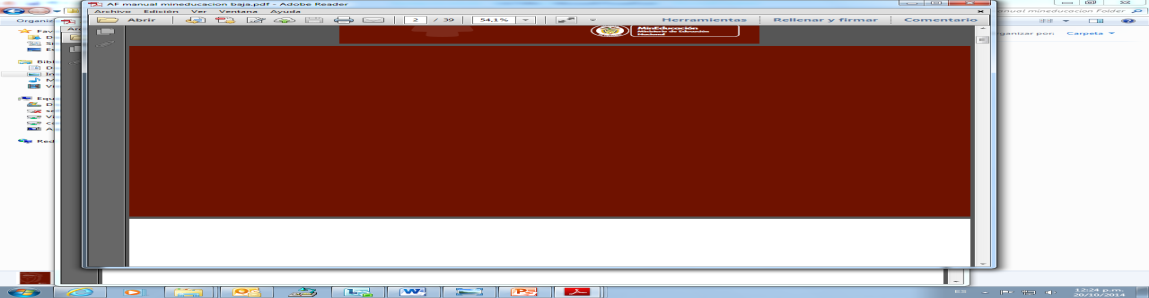 Análisis de resultados a la gestión de las Quejas, Reclamos
Para el 4 trimestre del año 2016 se recibieron 1393 quejas aumentando en un 142,31 % en comparación con el mismo periodo de tiempo del año 2015
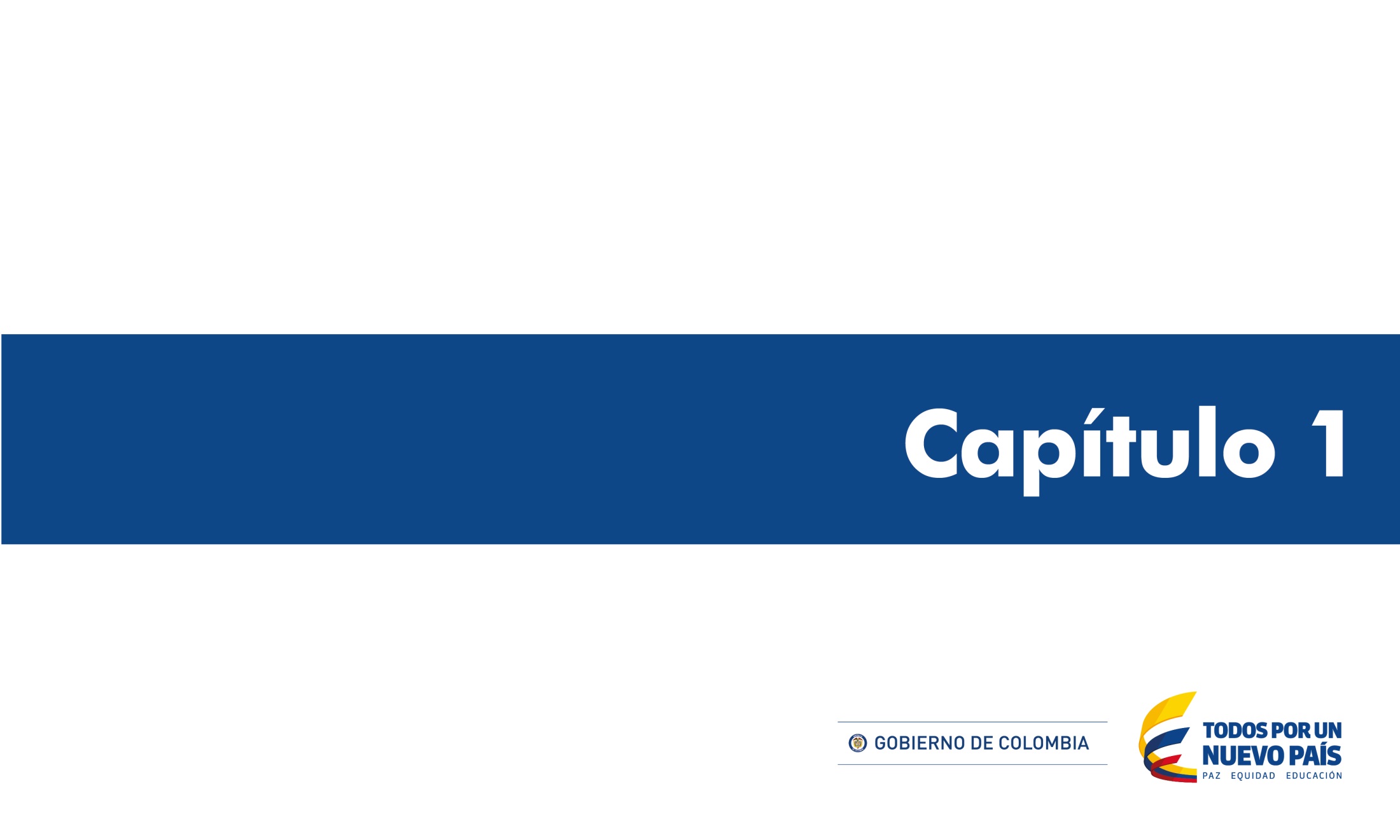 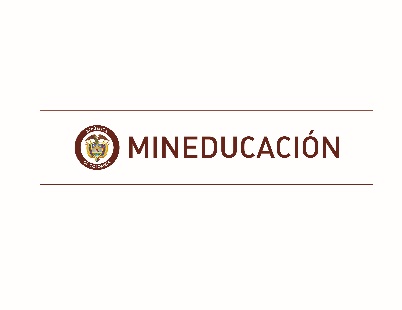 Análisis de resultados a la gestión de las Quejas, Reclamos
Detalle por  entidad
Por entidades, el mayor volumen de quejas recibidas en el tercer trimestre del 2016, fue para el Ministerio de Educación Nacional, con un total de 568 quejas con una participación del 41%, seguidas por las quejas de las Instituciones de Educación Superior con 496 casos y una participación del 35 %.
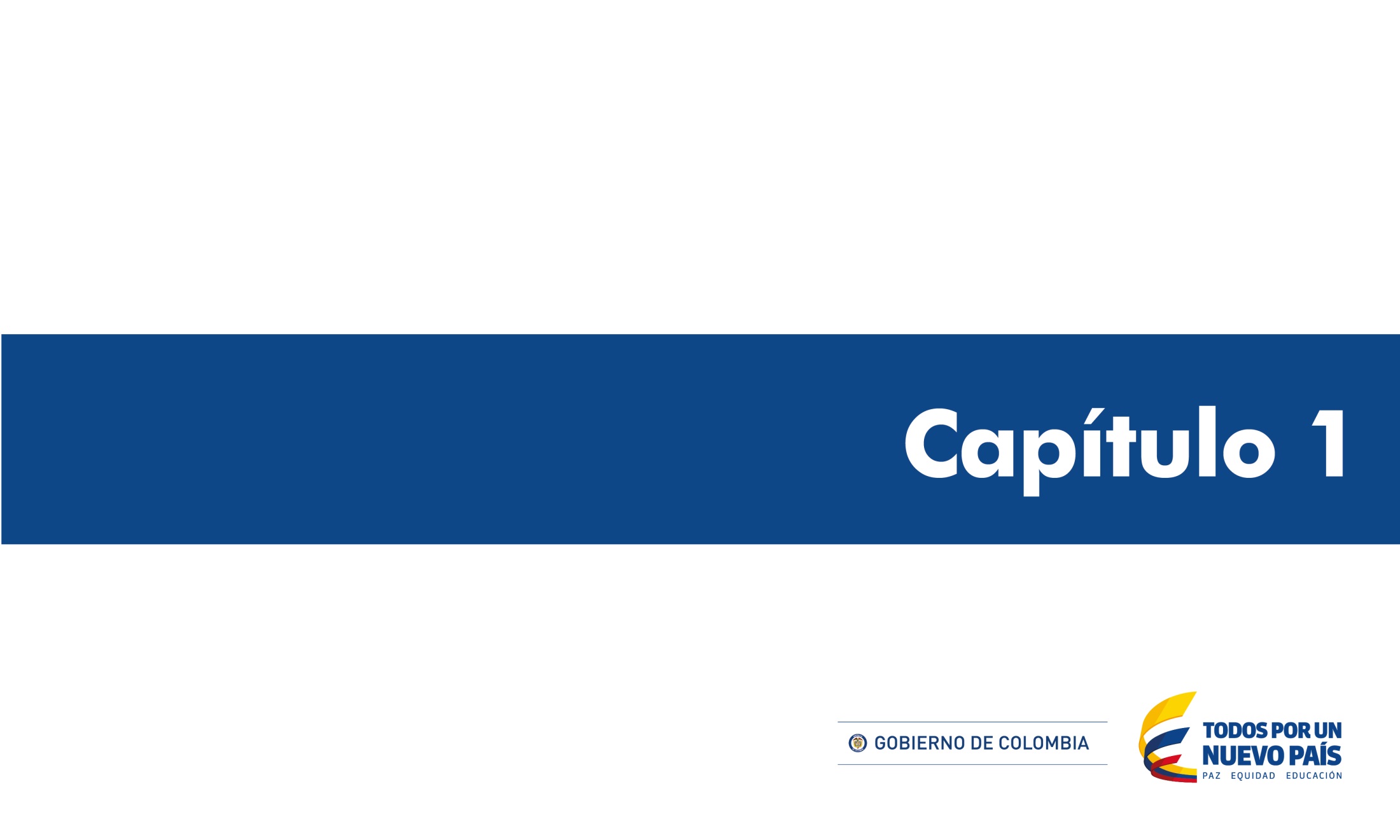 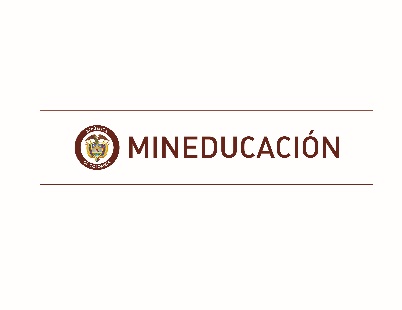 Análisis de resultados a la gestión de las Quejas, Reclamos
Quejas y reclamos Instituciones Educativas
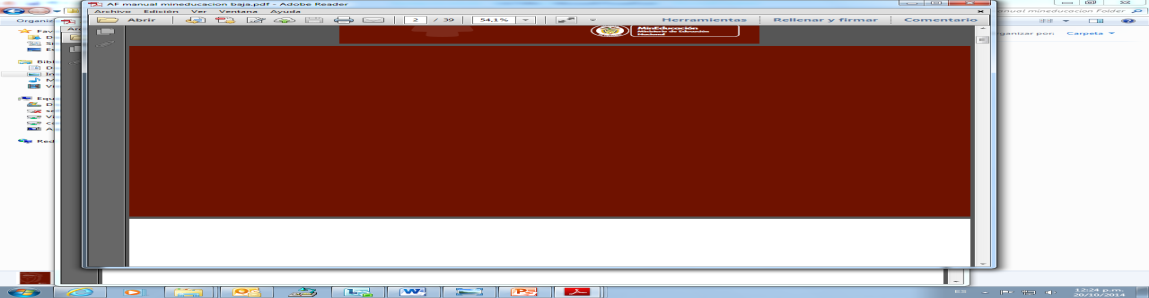 Para las Instituciones de Educación Superior, se presentaron 496 quejas en el cuarto trimestre de 2016. 
Se obtuvo un aumento de 119 quejas con relación al  cuarto trimestre del año 2015
El mayor número de quejas  se presentó en los criterios relacionados con la calidad (aspectos académicos, bibliotecas, planes de estudios, entre otros), con un total de 484
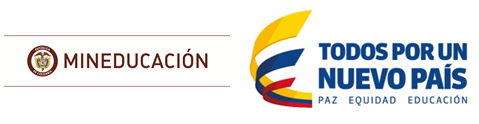 Quejas y reclamos Secretarias de Educación
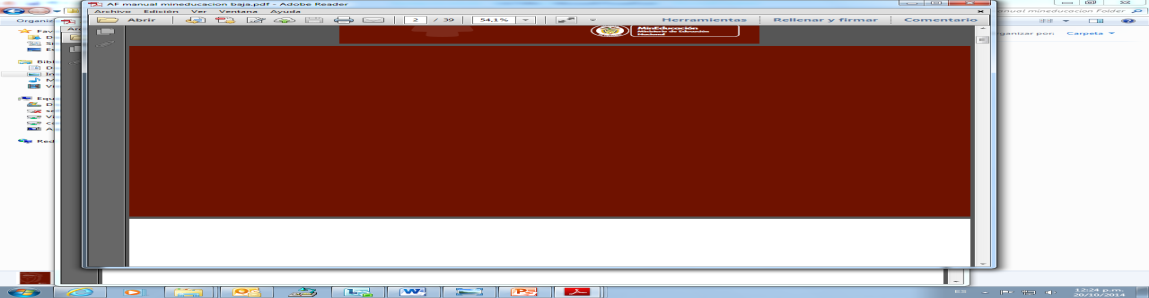 Análisis de resultados a la gestión de las Quejas, Reclamos
Para las Secretarías de Educación, se presentaron 210 quejas en el cuarto trimestre de 2016, 
Teniendo un aumento  del 172 con respecto al cuarto trimestre del año 2015
El eje temático  con mayor numero de quejas fue Otros: Aquellas que no Tienen Relación con Ninguno de los Anteriores, con un total de 149 quejas
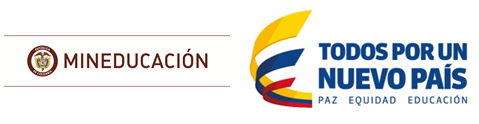 Quejas y reclamos de Establecimientos Educativos
Análisis de resultados a la gestión de las Quejas, Reclamos
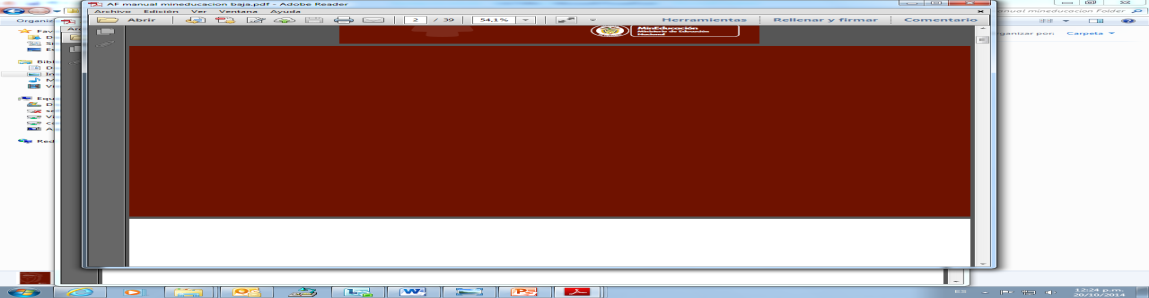 Se presentaron 50 quejas en el cuarto trimestre del 2016
Se obtuvo una disminución de 35 con respecto al cuarto trimestre del año 2015
El eje temático que tuvo mayor numero de quejas fue Maltrato Alumnos y Acoso Alumnos. Con un total de 21 quejas
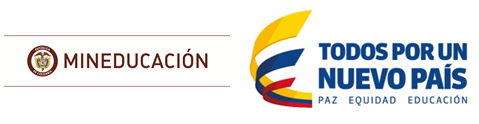 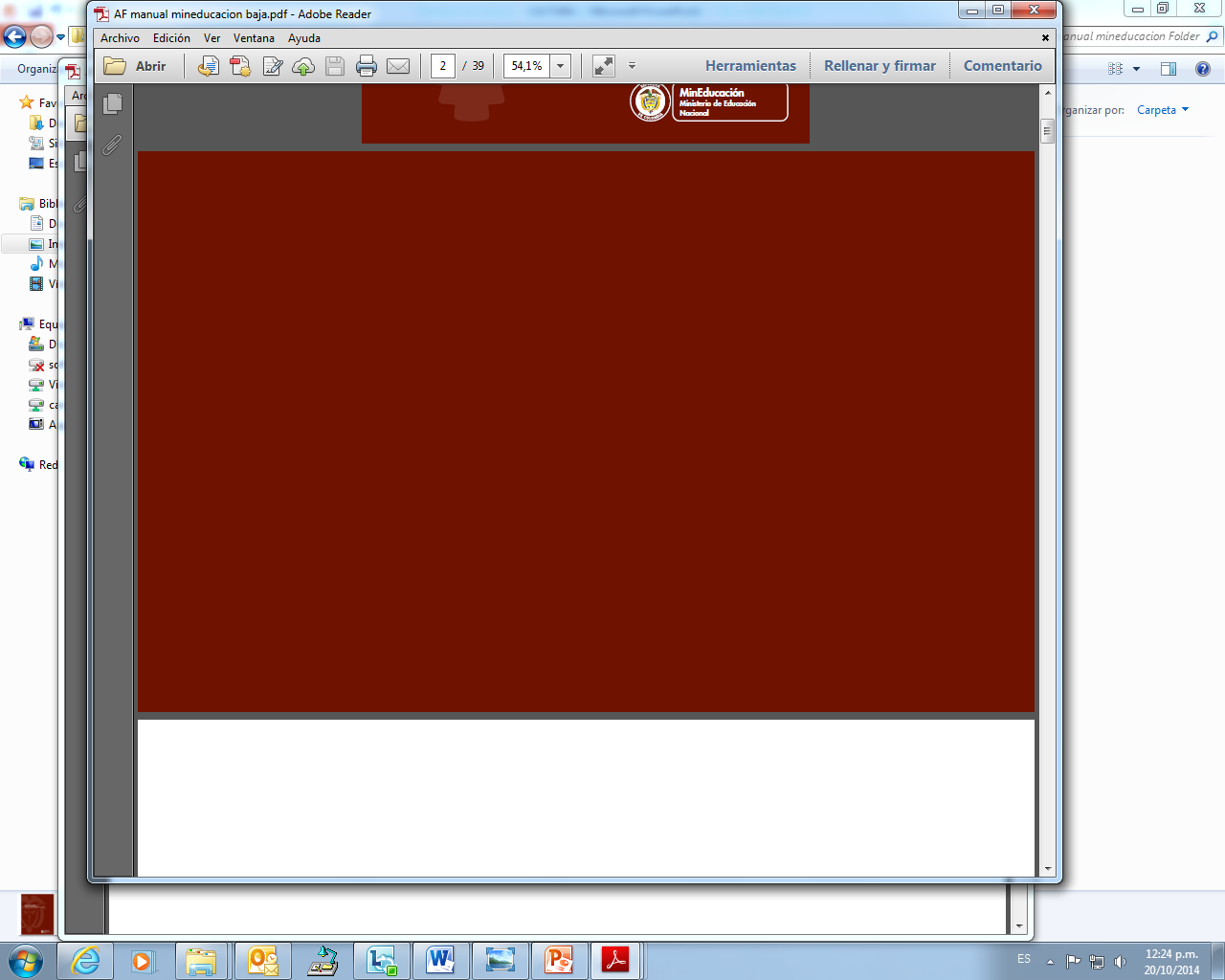 Informe Detallado de Quejas y Reclamos Ministerio de Educación Nacional
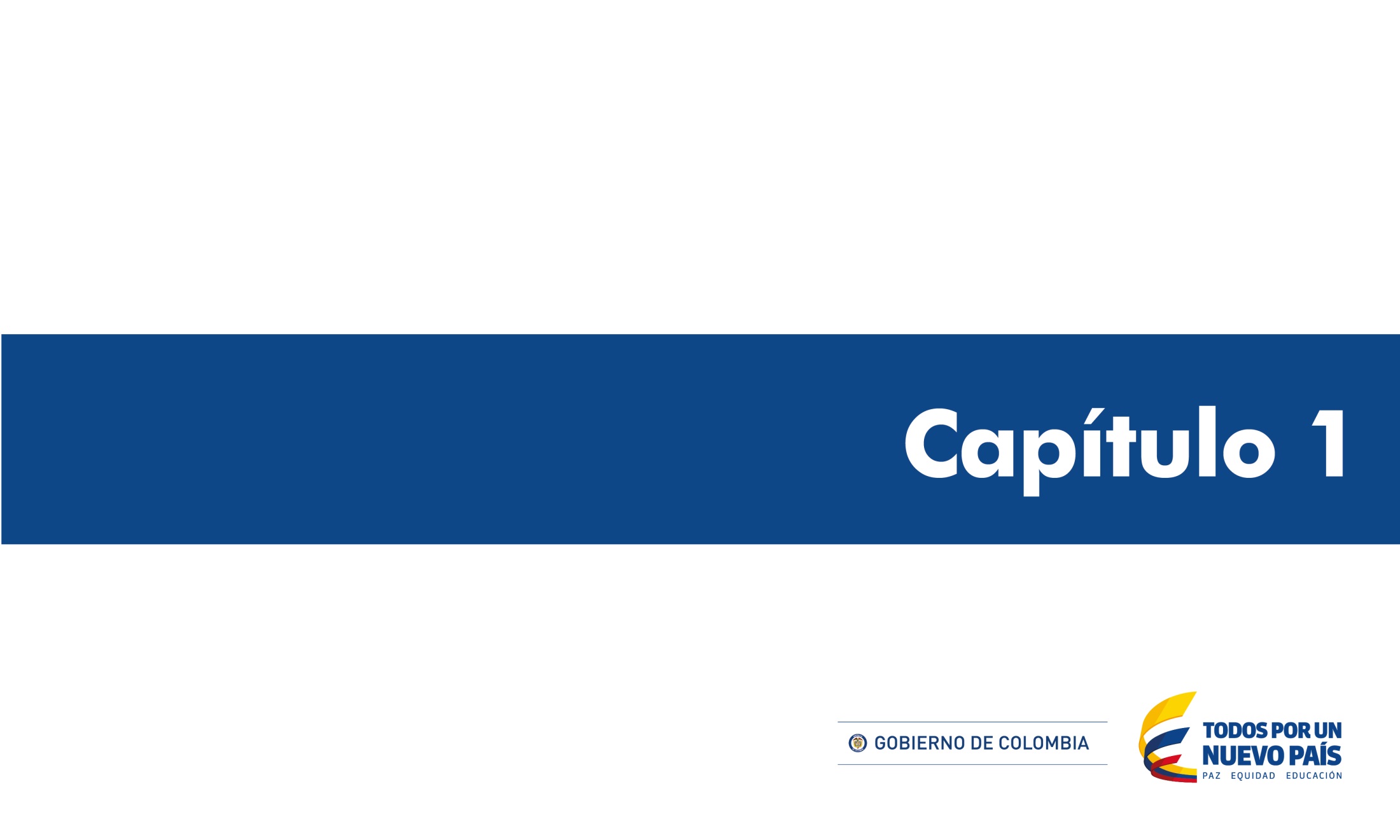 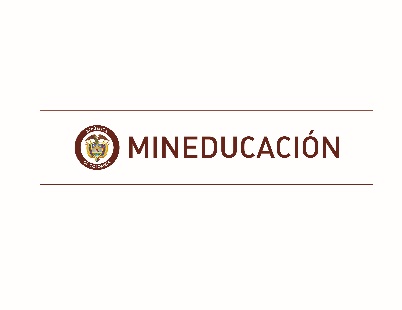 Reclamos procesos MEN detalle de eje temático /dependencia
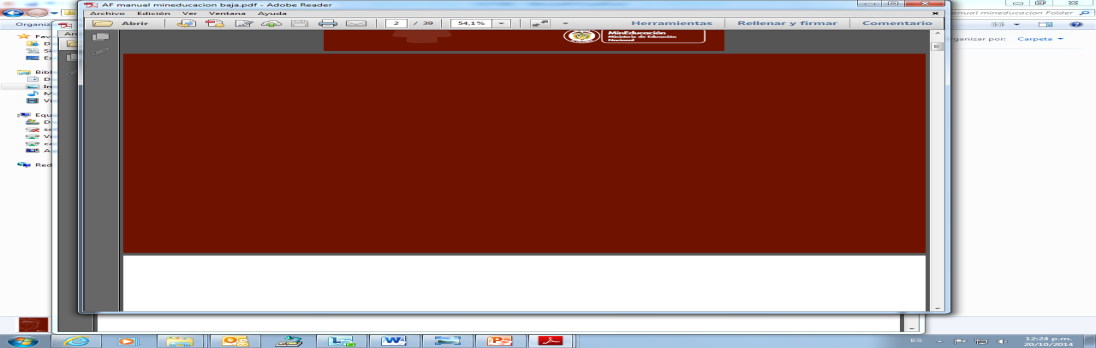 Análisis de resultados a la gestión de las Quejas, Reclamos
Consolidado Quejas y Reclamos
En el tercer trimestre de 2016, se evidencia un aumento de 557  quejas con relación al mismo periodo del 2015. 

Se recibieron 568 de las cuales, las más frecuentes fueron reclamos contra servicios, con un total de 395 y una participación del  69,54%.
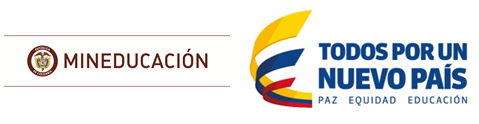 Reclamos procesos MEN detalle de eje temático /dependencia
Consolidado Quejas y Reclamos procesos MEN detalle
Análisis de resultados a la gestión de las Quejas, Reclamos
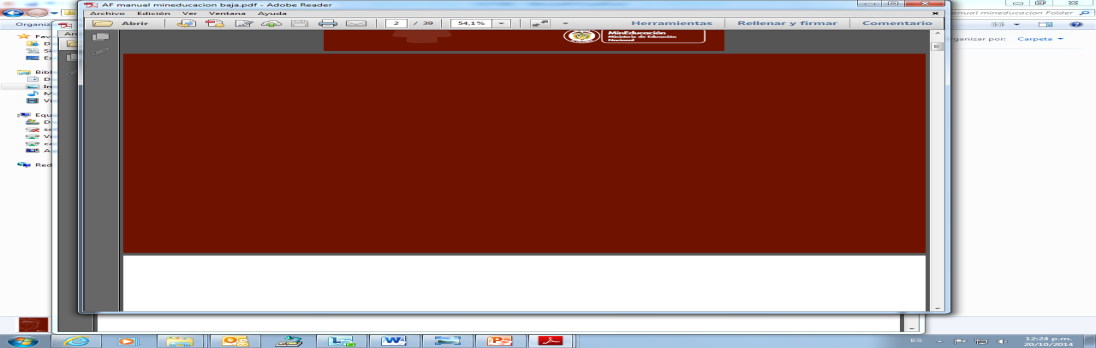 Consolidado Quejas y Reclamos
De las 568 quejas y reclamos recibidas para el Ministerio de Educación Nacional, se puede observar que el porcentaje general de oportunidad en la respuesta para el cuarto  trimestre de 2016, fue de un 32%
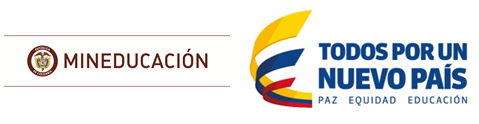 Análisis de resultados a la gestión de las Reclamos de procesos
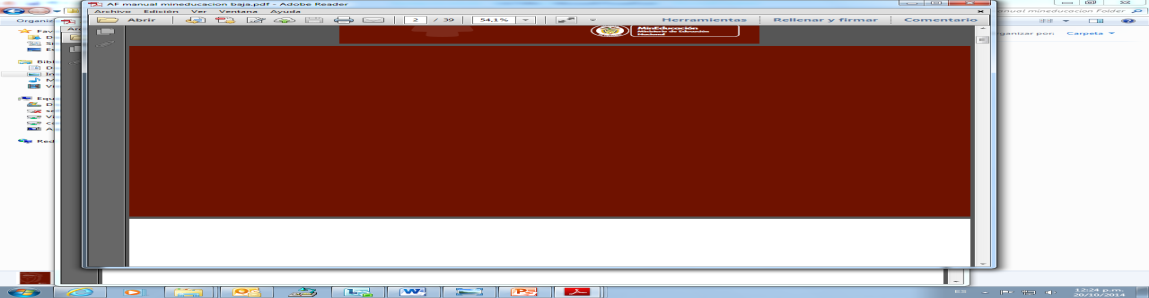 Reclamos procesos por eje temático /dependencia
Reclamos procesos MEN detalle de eje temático /dependencia
En el cuarto trimestre del 2016  se  presentaron 26 reclamos de procesos; 20 por demora en respuesta  a solicitud o consultas, 1 por respuesta incompleta ,2   por demora en las respuestas a derechos de petición. Y 3 por demoras en las respuestas a quejas contra servidores del MEN
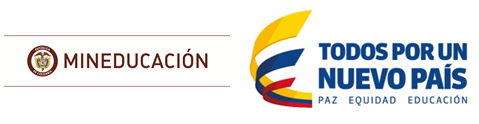 Quejas y reclamos del Ministerio de Educación Nacional
Análisis de resultados a la gestión de las Reclamos de Servicios.
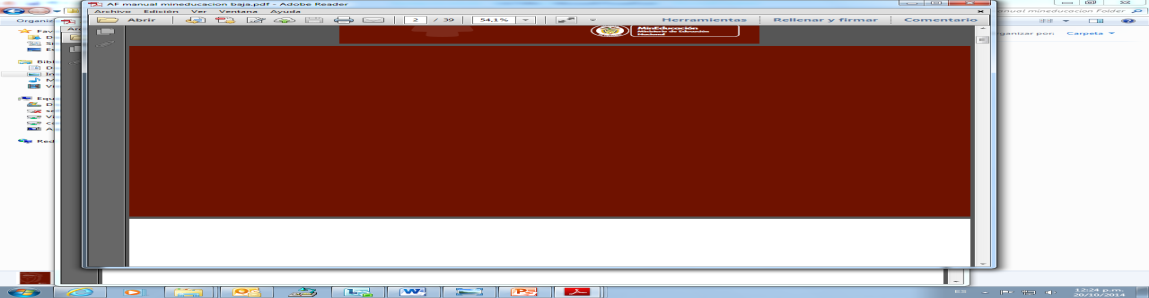 En el cuarto trimestre de 2016, se recibieron 394 reclamos contra  el  servicio  de  trámites, que  ofrece el Ministerio. 
La dependencia a la cual se le radicaron mas reclamos de servicios fue Grupo de Convalidaciones
Diciembre, fue el mes en el cual se recibió el mayor  número  de reclamos, con 289.
El mayor número de reclamos se presentó en el eje temático  Tramites de aseguramiento de calidad en educación superior -oportunidad, con un total de 386 casos
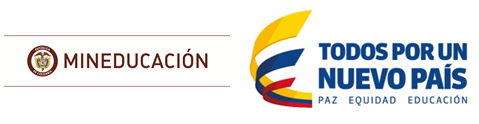 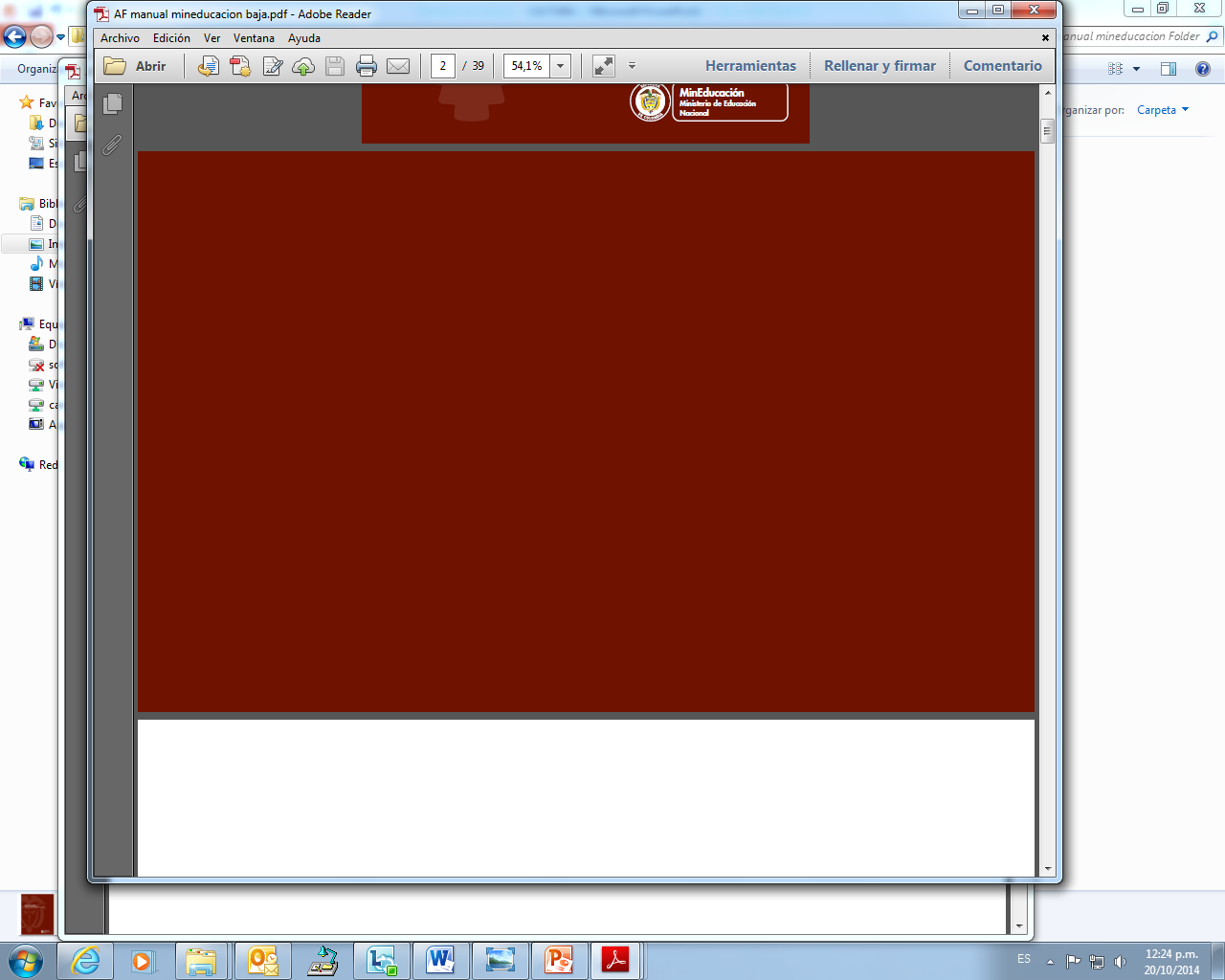 Análisis de resultados a la gestión de las Quejas
Quejas Servidores MEN Discriminado Eje Temático
En el cuarto trimestre del 2016 se presentaron 67 quejas contra servidores ,de los cuales el eje temático con mayor numero de quejas fue Negligencia en el ejercicio de sus funciones
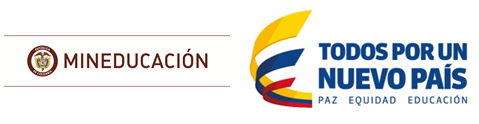 Análisis de resultados a la gestión de las Quejas
Consolidado Quejas y reclamos del Ministerio de Educación Nacional
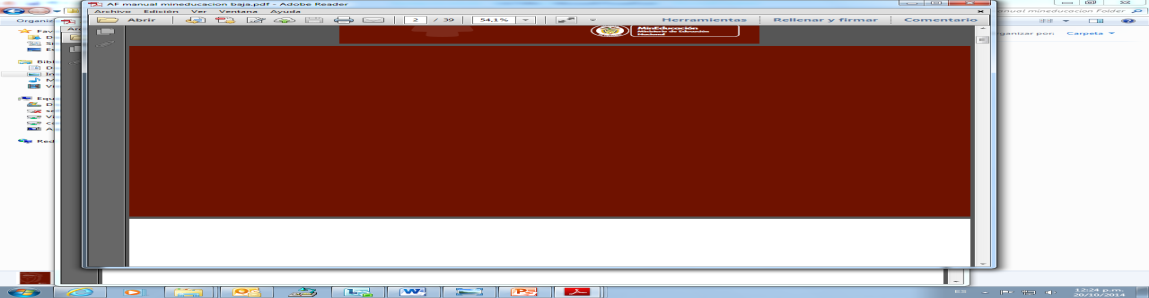 En el cuarto trimestre de 2016 se recibieron 67 quejas contra servidores del Ministerio. La dependencia de la cual se generó el mayor  número  de quejas, fue grupo de convalidaciones con un total de 53 quejas.
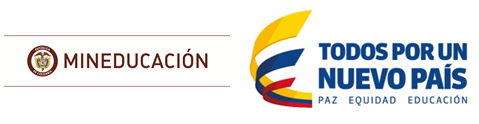 Análisis de resultados a la gestión de las Reclamos servicios
Quejas y reclamos del Ministerio de Educación Nacional
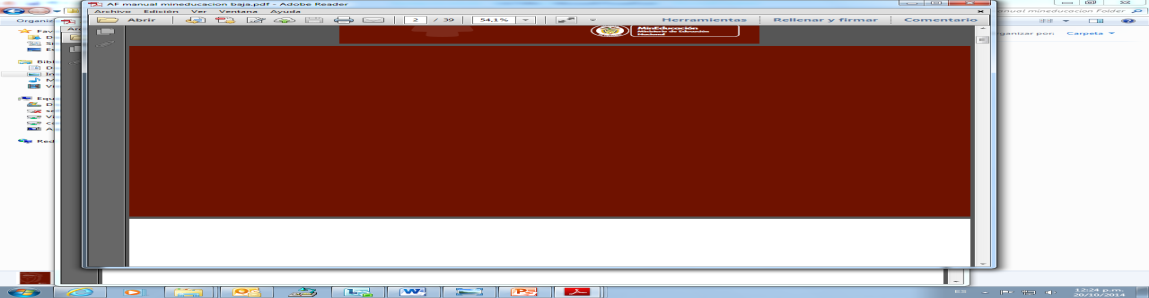 Porcentaje de oportunidad
En el cuarto trimestre de 2016, las quejas y reclamos presentadas ante el Ministerio de Educación Nacional tuvieron un aumento significativo paso de 11 quejas en el cuarto trimestre del  2015 a 568 en el cuarto trimestre  del 2016,  es decir que se  tuvo un aumento del 5063%

El porcentaje general de oportunidad de respuesta a las quejas fue del 32%,  es decir que de las 568 quejas 183 fueron contestadas a  tiempo y  385 de manera extemporánea, estas últimas, en su gran mayoría corresponden a reclamos servicios, por lo que requieren de  un procedimiento más complejo que el de una petición en sentido genérico. 

A partir del análisis realizado, las quejas recibidas en el cuarto trimestre para el MEN  se distribuyeron por tipo así:
26 corresponden a reclamos frente a procesos y  tuvieron un  38,46% en oportunidad
 67 corresponden a quejas contra funcionarios y  tuvieron un 80,59% en oportunidad
 394 corresponden a reclamos de servicios y  tuvieron un 15,73%  en oportunidad
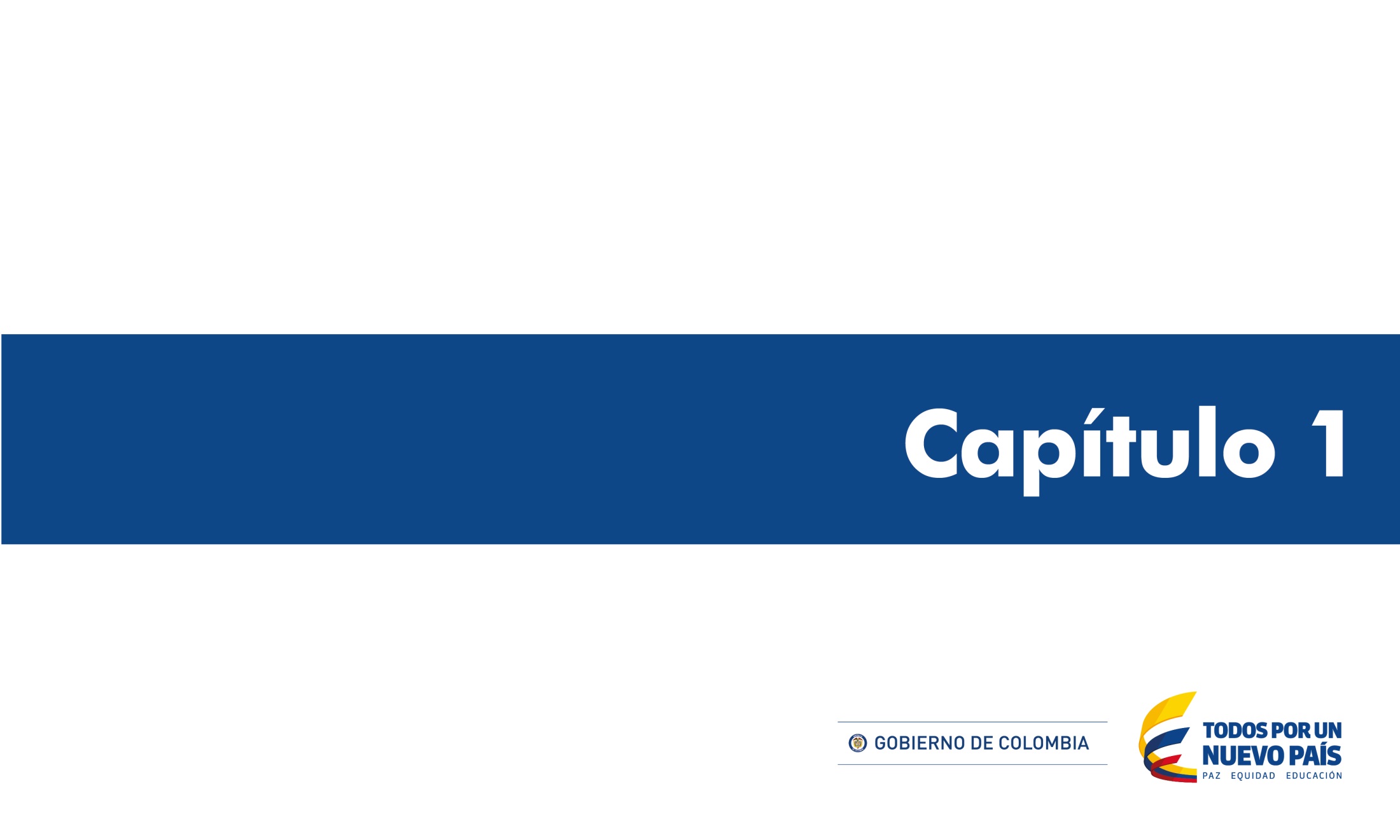 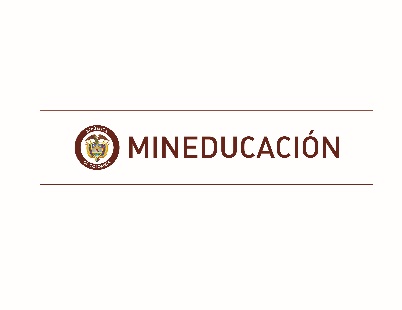 Análisis de resultados a la gestión de las Quejas y Reclamos
Quejas y reclamos del Ministerio de Educación Nacional
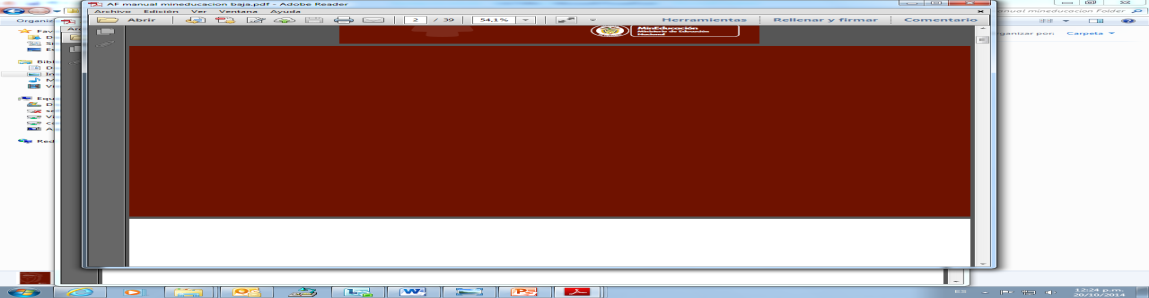 Se observa que en el cuarto trimestre de 2016, las quejas y reclamos correspondientes al Ministerio de Educación Nacional tuvieron un aumento de 557 quejas que corresponde a un aumento del 5063%, comparado con el cuarto trimestre del año 2015
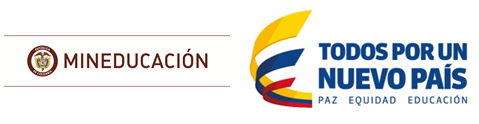 Análisis de resultados a la gestión de las Quejas, Reclamos
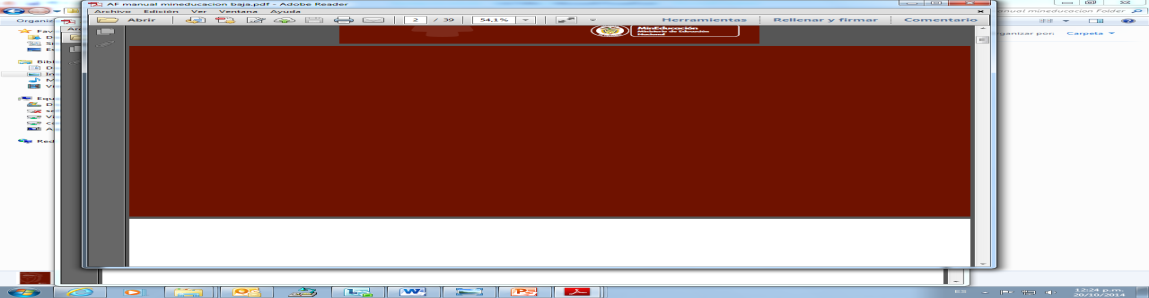 Quejas y reclamos del Ministerio de Educación Nacional
En el cuarto trimestre del 2016 se dio un aumento de (38) reclamos en los procesos comparado con el mismo trimestre del 2015.
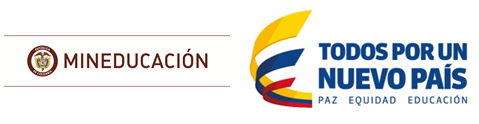 Análisis de resultados a la gestión de las Reclamos servicios
Quejas y reclamos del Ministerio de Educación Nacional
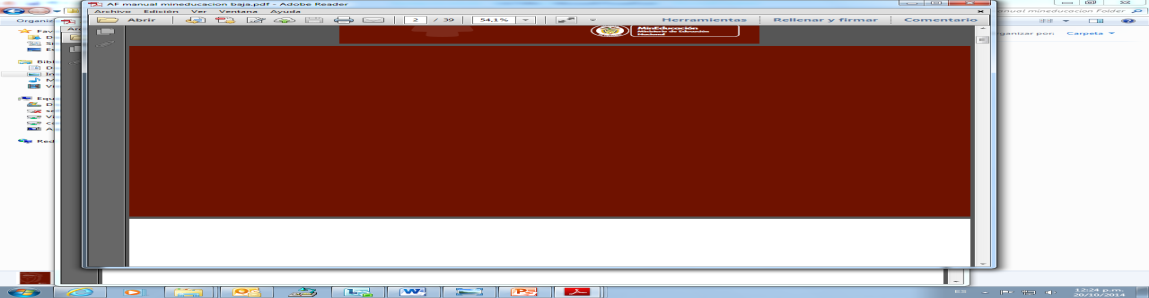 Se presentaron 395 reclamos en el cuarto trimestre, evidenciando un aumento de 393 quejas comparado con el mismo trimestre del año 2015.
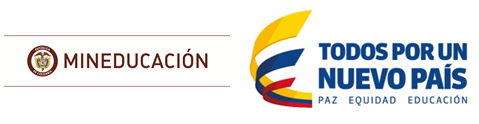 Análisis de resultados a la gestión de las Quejas
Quejas y reclamos del Ministerio de Educación Nacional
Quejas y reclamos del Ministerio de Educación Nacional
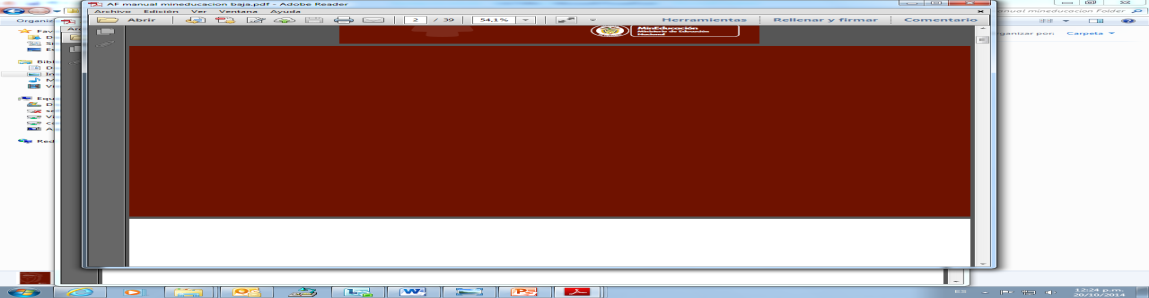 En el cuarto trimestre del 2016 se presentaron 132 quejas contra funcionarios, las cuales aumentaron  en 126 quejas comparado con el mismo trimestre del año 2015
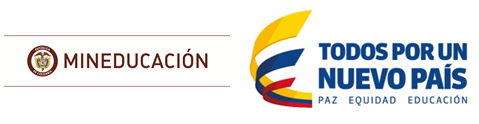 Análisis de resultados a la gestión de las Quejas, Reclamos
Quejas y reclamos del Ministerio de Educación Nacional
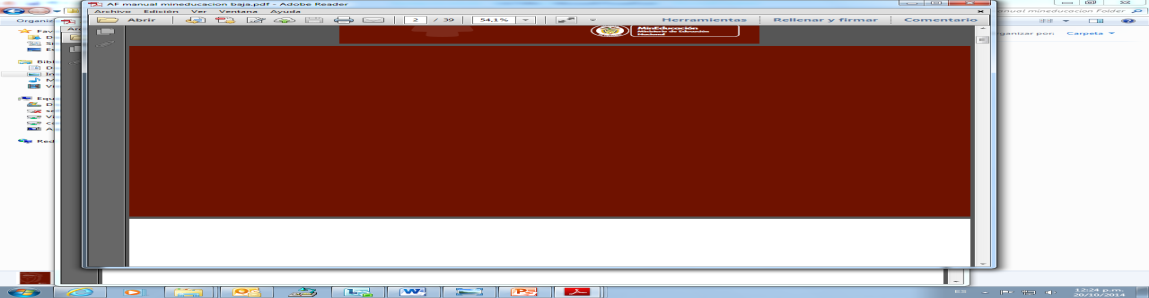 Las quejas se encuentran agrupadas así: 

Reclamos de servicios
Quejas hacia  funcionarios
Quejas procesos

El ítem mas afectado es el de reclamos servicios, con 395, que equivalen al  70 % del total 

Siguen las quejas de procesos con 132 , que equivalen al 23% del total.

Y las quejas de procesos que cuentan con 41, que equivalen al 7% del total de procesos interpuestos
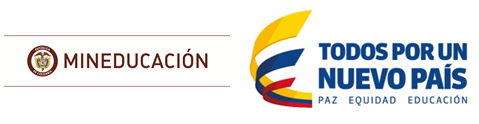 Quejas y reclamos del Ministerio de Educación Nacional
Conclusiones de los resultados a la gestión de las Quejas, Reclamos
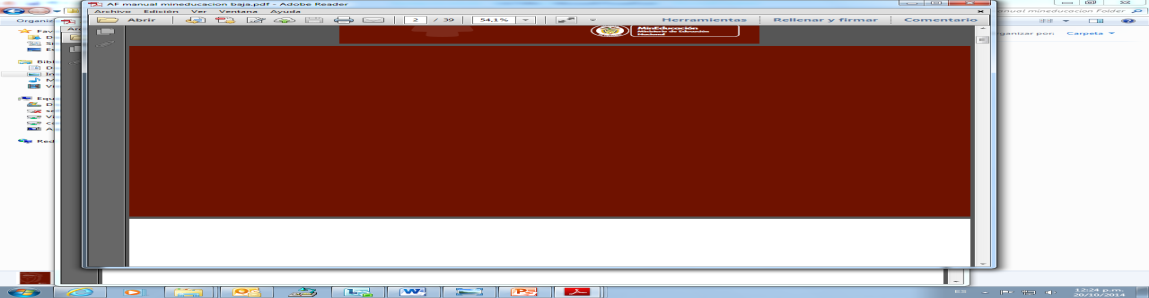 Ciento cincuenta (385) de las quejas y reclamos no fueron atendidas oportunamente, lo cual llevó a disminuir el porcentaje de cumplimiento del indicador, en un 32%

Esta  baja  del  indicador  se  debió  a los  siguientes factores: 

Debido a que el sistema  de convalidaciones se puso a disposición del publico en línea desde el 2015 el volumen de las solicitudes de convalidaciones aumentó en un 200% y al no tener personal adicional para dicho proceso se aumentaron los tiempos de respuesta en este
 En el mes de agosto se identificaron una serie de convalidaciones que se presentaron con documentación falsa con llevando a realizar un control adicional a todas las convalidaciones que estaban pendientes por salir, causando un atraso en el tiempo de oportunidad del tramite de convalidaciones 
En diciembre el sistema quedo fuera de línea desde el 23 de diciembre debido a que se estaba realizando una migración de los sistemas operativos del ministerio lo que ocasiono un aumento en las quejas
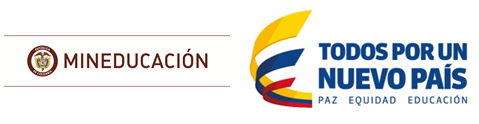 Quejas y reclamos del Ministerio de Educación Nacional
Conclusiones de los resultados a la gestión de las Quejas, Reclamos
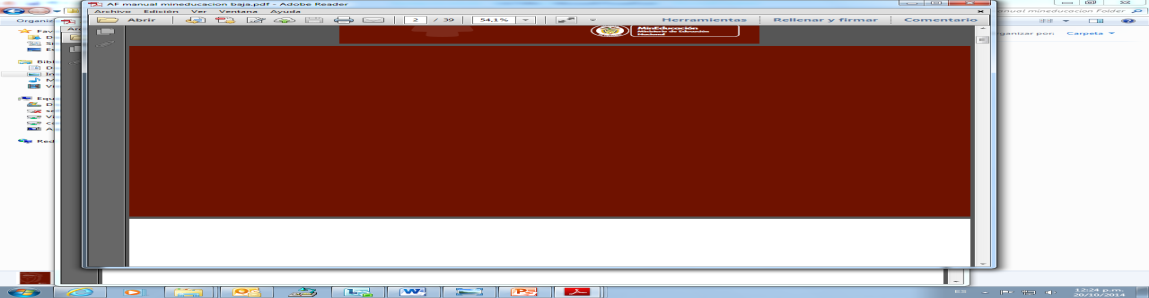 ACCIONES  REALIZADAS PARA LA ATENCION OPORTUNA DE LAS QUEJAS

Se realizó reunión con la subdirección de aseguramiento de la calidad, oficina de desarrollo organizacional y la unidad de atención al ciudadano, se establecieron las siguientes acciones a realizar

Se envió una comunicación a los ciudadanos que tenían el tramite en mora presentando excusas, informando la fecha probable en que iba a salir el tramite  y explicando las razones por las cuales el tramite no se realizo
En el mes de diciembre autorizaron una vigencias futura para contratar el personal de la subdirección de aseguramiento , grupo de convalidaciones para que no hubiera interrupción en le servicio que se estaba prestando
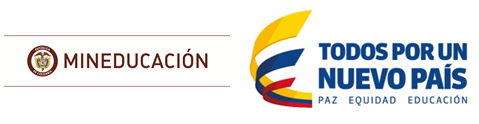 Quejas y reclamos del Ministerio de Educación Nacional
Conclusiones de los resultados a la gestión de las Quejas, Reclamos
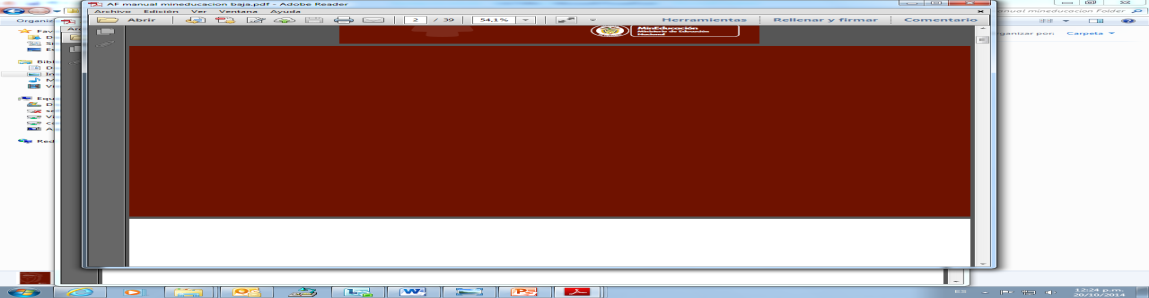 OPINIONES DE LOS CIUDADANOS

“Para el  trámite de Legalizaciones “Se debería poder realizar este tipo de trámite en cualquier ciudad capital para optimizar tiempo además de recursos.”

“Información más clara en la página web. Por ejemplo, tuve que fragmentar el trámite porque no tuve cómo saber antes de venir, que el contenido programático y plan de estudios debía traerlo legajado o anillado. Solo lo supe cuando llegué y en el punto de orientación me lo comunicaron. Perdí tiempo por eso.”

“Más claridad para encontrar la información en la página web. Oficinas de atención de estos trámites en otras ciudades y/o a través de procedimientos virtuales.”

“La información disponible en la página web con respectó al trámite de legalización de documentos se encuentra desactualizada.”

“Se deberían reducir los tiempos para convalidar los documentos de estudios realizados en el exterior.”
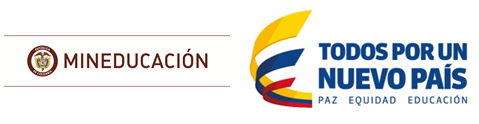 Quejas y reclamos del Ministerio de Educación Nacional
Conclusiones de los resultados a la gestión de las Quejas, Reclamos
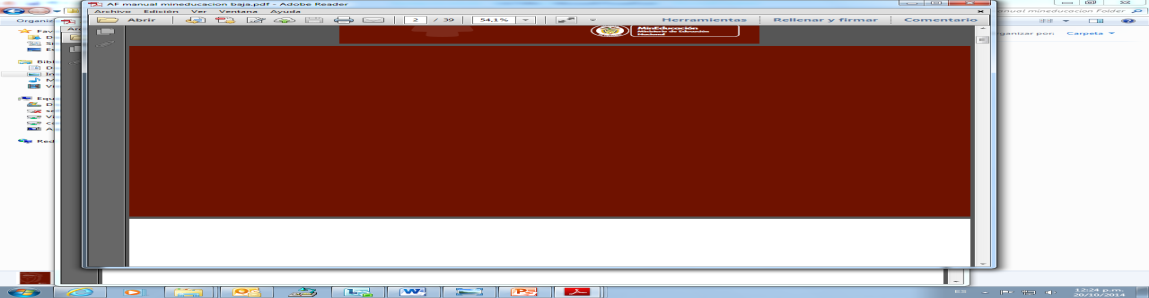 OPINIONES DE LOS CIUDADANOS

Para el  trámite de Legalizaciones “Que este trámite pudiera realizarse de manera online o en otros puntos de la ciudad y no solo en el CAN.”

“Realizar más propagandas vía televisión para saber sobre las actualizaciones en los tramites

“Más claridad para encontrar la información en la página web. Oficinas de atención de estos trámites en otras ciudades y/o a través de procedimientos virtuales.”

“El costo de la solicitud del certificado de existencia y representación legal es muy alto.”

“Que el trámite se pueda haber de manera virtual para las personas que no vivimos en Bogotá,”

“Fortalecer con equipos las áreas de servicio al ciudadano de las secretarías de educación.”
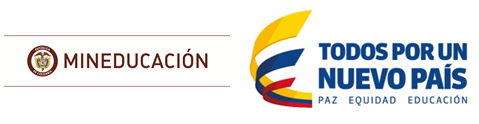